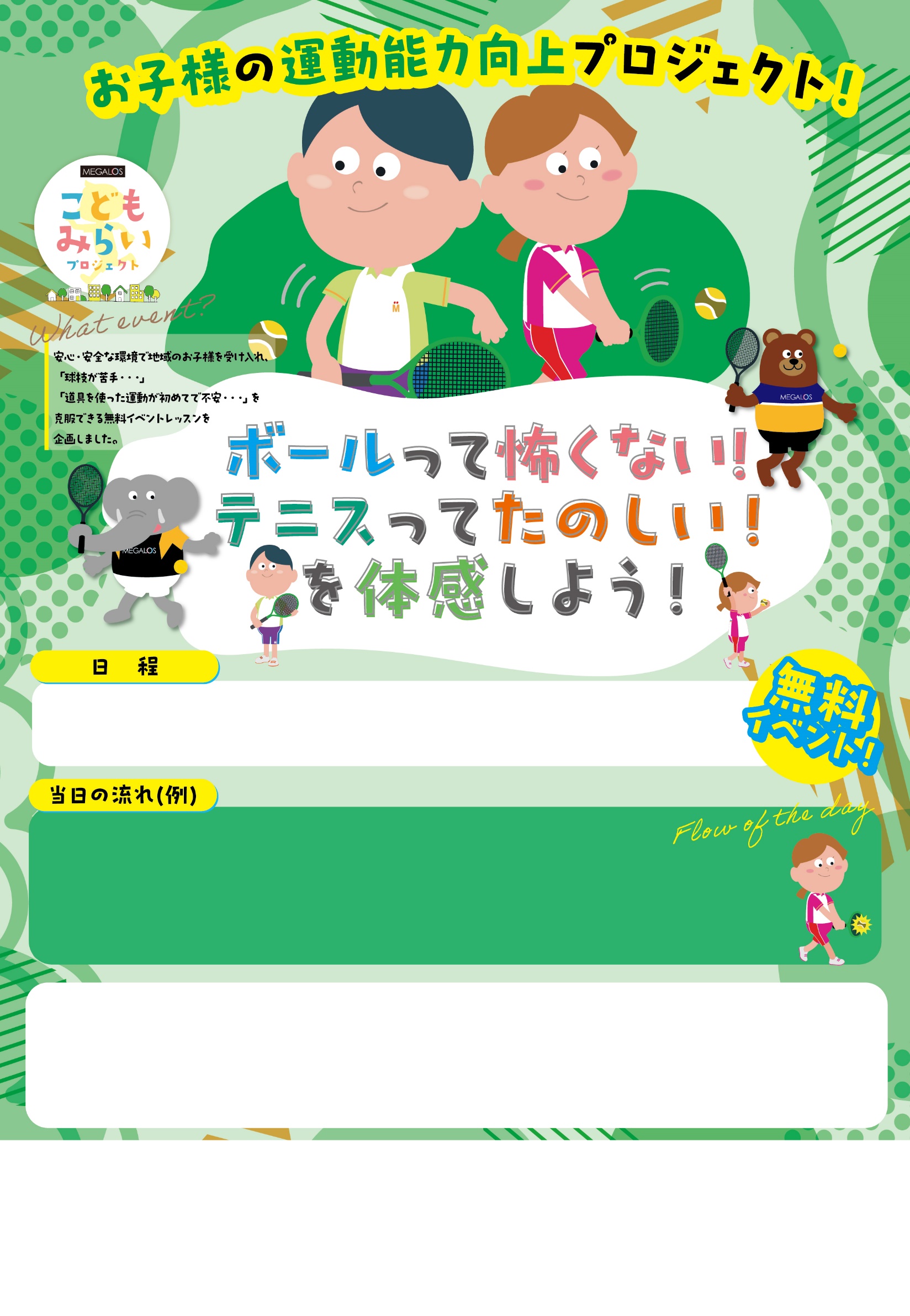 2025年6月20日(金)　①16：00～17：00
　　　　　　　　　    ②17：30～18：30
☆　　準備運動・挨拶
☆　　走る・ボール運動（なげる・よける）
☆　　ボール運動（うつ）
■対象■　　①小学1年生～小学2年生　②小学3年生～小学6年生
■受付■　　6/19（木）20：00まで受付中
■申込み方法■メガロス神奈川のホームページまたは二次元コードよりお申込みください。
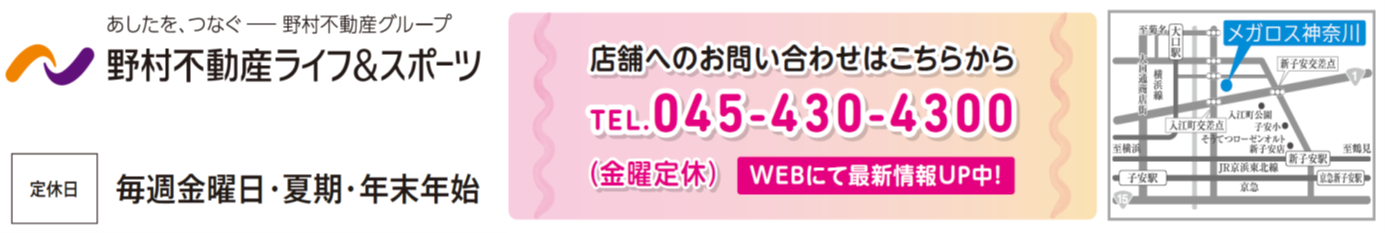 メガロス神奈川